RAPPORTS ITIE 2014 ET 2015
RESUMES
1. Contexte et objectifs de ces Rapports
1.1. Contexte
La Guinée a été admise comme pays Candidat à l’Initiative pour la Transparence dans les Industries Extractives (ITIE) le 27 septembre 2007 ; elle dispose du statut de pays Conforme depuis le 2 juillet 2014.
Les principales échéances de la mise en oeuvre de l’ITIE en Guinée (ITIE-Guinée) sont présentées ci-dessous :
1.2 Historique de l’ITIE-GUINEE
Dès après son adhesion, l’ITIE-Guinée a mis en place son dispositif institutionnel composé du: (Conseil de supervision, Comité de pilotage (regroupant toutes les parties prenantes à l’ITIE), les sous-comités opérationnels remplacés par trois commissions qui ont été complétées plus : il s’agit des Commissions Statistiques, Communication, Renforcement des capacités et Suivi-Evaluation
Historique de l’ITIE-GUINEE
Elle a été suspendue volontairement à partir du 19 décembre 2009 compte tenu de la situation sécuritaire qui prévalait dans le pays suite au coup d’état militaire de 2008. Cette suspension a été levée lors de la 5e conférence de l’ITIE en mars 2011 à Paris.
Historique de l’ITIE-GUINEE (Suite)
Depuis son adhésion à cette initiative, la Guinée a produit et publiè onze rapports ITIE: 2005 à 2015.
Les différents plans d’action de l’ITIE ont amené à la réalisation de différentes activités d’information et de sensibilisation de différentes parties concernées à l’ITIE (entreprises minières, administrations publiques, magistrats et auxilliaires de justice, presse, institutions républicaines, universités etc…).  
Elle a procédé à la création et l’hébergement du site web de l’ITIE-Guinée: www.itie-guinee.org ;
Aussi  elle a établi  sa Stratégie de Communication ITIE (avec l’appui de la GIZ).
LES RAPPORTS 2014 ET 2015
Les Rapports ITIE 2014  et 2015 sont établis selon les préconisations de la Norme ITIE (mai 2013). Ils ont été réalisés sur instructions et à l’usage exclusif du Comité de Pilotage de l’ITIE-Guinée, et présentent ci-après :  
les objectifs des Rapports ITIE 2014 et 2015. 
La nature et l’étendue de nos travaux d’Administrateur indépendant. 
Les contours du secteur extractif de Guinée.  
Le Périmètre couvert par les Rapports ITIE 2014 et 2015.  
Les résultats de nos travaux de rapprochements. 
Nos principales conclusions. 
Nos principaux commentaires et recommandations.
Synthèse
L’objectif des Rapports ITIE 2014 et 2015 est de renforcer la compréhension du niveau des contributions du secteur extractif au développement économique et social du pays. Ces Rapports ITIE présentent aussi les contours du secteur extractif guinéen et proposent quelques orientations pour consolider la gouvernance publique des industries extractives en Guinée.  
Nos travaux d’Administrateur indépendant ont consisté, principalement, à rapprocher et compiler : 
Les paiements déclarés versés à l’État par les entreprises extractives enregistrées en Guinée, d’une part ; 
Les paiements reçus par l’État de ces entreprises, d’autre part.
Périmètres des Rapports ITIE 2014 et 2015
Le Comité de Pilotage de l’ITIE-Guinée a convenu que les Périmètres des Rapports ITIE 2014 et 2015 couvrent le secteur minier, à l’instar des précédents Rapports ITIE du pays, et qu’il intègre :  
Toutes les entreprises inscrites, en 2014 et 2015, au Cadastre minier et couvertes par l’Étude de Cadrage réalisée courant 2016, soit 350 entreprises en 2014 et 305 entreprises en 2015.  
Compte tenu du nombre d’acteurs très important de ce secteur, de leur éclatement à travers le territoire et du caractère limité de la contribution au budget de l’État d’un nombre substantiel d’entre eux (notamment entreprises d’exploitation de produits de carrières et comptoirs d’achats d’or et de diamants), le Comité de Pilotage de
Périmètres des Rapports ITIE 2014 et 2015 (suite)
l’ITIE-Guinée a convenu que : 
 
Les déclarations des entreprises identifiées comme ayant pu verser, en 2014 et 2015, une contribution annuelle supérieure à 700 MGNF (100 KUSD) feront l’objet d’un rapprochement avec les déclarations de l’État. Sur la base des déclarations ITIE reçues, il s’agit de: 45 entreprises sur les 350 pour 2014; 
La contribution des 305 autres entreprises identifiées sera considérée à partir des seules déclarations unilatérales de l’État;
Et de 45 entreprises sur les 305 en 2015;
La contribution des 260 autres entreprises identifiées sera considérée à partir des seules déclarations unilatérales de l’État; 
28 flux identifiés relevant du droit commun (Code général des impôts) ou du droit sectoriel (Code minier) :  
Estimation effectuée sur la base des données chiffrées transmises par les organismes collecteurs pour la réalisation de l’Étude de Cadrage finalisée par le Consultant National en juillet 2016.
Périmètre des Rapports ITIE 2014 et 2015 (suite)
23 flux versés directement à l’État par les entreprises extractives, qui feront l’objet d’un rapprochement entre les déclarations de l’Etat et celles des entreprises. 
5 autres flux versés par les entreprises aux collectivités locales ou à des organismes de droit privé, qui feront l’objet d’une déclaration unilatérale des entreprises. 
4 flux relevant de transferts infranationaux (versement de l’Etat à des organismes collecteurs), qui feront l’objet d’une déclaration unilatérale de l’État afin de préciser les ordres de grandeur.  
Tous les Autres paiements significatifs (autres que les 28 flux du droit commun et du droit sectoriel).
Périmètres pour les Rapports 2014 et 2015
Rapport 2014
ENTREPRISES MINIERES
1. CBG             8.Sté BELLZONE               15.FORECARIAH GUINEA MINING
2.CBK              9. STE WEGA MINING        16. STE DES BAUXITES DE GUINEE
3.SAG              10. STE ALUMINE FRIGUIA  17. GUITER MINING
4.SMD              11. SBD-GUINEA                18. GDC MINING AND OIL AND GAS
5.GAC              12. ALUFER                       19. STE BEL AIR MINING 
6.SMFG            13. AMC                            20. CHINA POWER INVESTMENT
7.SIMFER           14. WEST AFRICA EXPL.     21. RIO TINTO GUINEE
Périmètres pour les Rapports 2014 et 2015 (suite)
SOUS-TRAITANTS MINIERS
22. UNITED MINING SUPPLY             31. STE AMCO DRILLING
23. MOOLMAN MINING GUINEA         32. STE SODEXO GUINEE
24. NITROKEMINE GUINEE                  
25. NITROKEMFOR GUINEE
26. MINES EQUIPEMENTS SERVICES
27. HYSPEC AFRICA LIMITED GUI
28. SGS MINERAL SERVICE GUINEE
29. GEOPROSPECTS LTD S. G.
30 STE EQUIPEMENTS ET SERVICES
Périmètres pour les Rapports 2014 et 2015 (suite)
SOCIETES DE CARRIERES
33. SOMIAG
34.ALAME 
35. AMG
COMPTOIRS DE DIAMANT
36. STE RUFEX        38. LION STAR DIAMOND
37. ETS IDC             39. COMPTOIR KENANE VICTOR
Périmètres pour les Rapports 2014 et 2015 (suite)
COMPTOIRS D’OR
40. Etablissements Ly Baila
41. Fella Business International
42.Etablissement SO SIM
43. Etablissements Diakité et Fofana
44. Sté Goldia Guinée
45. Sté Alpha Gold Corp
Périmètres pour les Rapports 2014 et 2015 (suite)
ADMINISTRATIONS PUBLIQUES
1. Direction Nationale des Impôts  DNI       8. Banque Centrale de la République 
                                                                               Guinée  BCRG
2. Direction Générale de la Douane DGD  9.Agence Nationale des Infrastructures minières
                                                                                  ANAIM
3. Direction Nationale des Mines    DNM
4. Direction Nationale du Trésor      
Et de le Comptabilité Publique      DNTCP

6. Bureau National d’Expertise      BNE 
    Centre de Promotion et de 
    Développement Miniers           CPDM 
7. Caisse Nationale de Sécurité Sociale CNSS
Résultats de nos travaux
Au terme de nos travaux, nous notons les points suivants : 
Nous avons reçu les principales données ITIE requises des organismes collecteurs. 
 Nous n’avons pas reçu les déclarations ITIE de 10 entreprises extractives, sur les 45  pour lesquelles un exercice de rapprochements avec les données ITIE de l’Etat était attendu, selon le Périmètre du Rapport ITIE 2014; il s’agit de:
Société SBD Guinea, Forecariah Guinea Mining, Société des Bauxites de Guinée, Société GDC Mining Oil and Gas, United Mining Supply, Moolman Mining Guinea, SGS Mineral Service Guinée, Géoprospects Limited, Société Amco Drilling Guinée et SOMIAG   
Les déclarations ITIE reçues des organismes collecteurs ont toutes été attestées par la Cour des Comptes, conformément aux instructions de déclaration adoptées par le Comité de Pilotage de l’ITIE-Guinée.
NB: en rouge: entreprises en arrêt ou en rupture de contrat.
Résultats de nos travaux (suite)
Les déclarations ITIE de 22 des 35 entreprises extractives ayant participé à l’élaboration de ce Rapport ont été attestées par un auditeur externe, conformément aux instructions de déclaration adoptées par le Comité de Pilotage de l’ITIE-Guinée. 
Dans ce contexte, nous présentons ci-dessous l’ensemble des données ITIE déclarées par l’État, pour les 45 entreprises pour lesquelles le Périmètre du Rapport ITIE 2014 prévoyait un exercice de rapprochements avec les données ITIE déclarées par l’Etat :
Paiements des 45 entreprises du périmètre pour l’exercice 2014 (paiements)
Paiements des 45 entreprises du périmètre (suite)
Paiements des 45 entreprises du périmètre (suite)
Résultats de nos travaux (suite)
L’État a déclaré avoir reçu, en 2014, près de 1 956 MDS GNF (près de 279 MUSD) des 45 entreprises identifiées par le Comité de Pilotage de l’ITIE-Guinée comme étant les entreprises extractives les plus contributrices au budget de l’État, pour lesquelles le Périmètre ITIE 2014 prévoyait un exercice de rapprochements. Ce montant représente près de 23% des revenus totaux (hors dons) de l’État. 
  Les revenus totaux de l’État (hors dons) se sont chiffrés, pour l’année 2014, à 8 537 MDS GNF (près de 1,2 MDS USD).
Résultats de nos travaux (suite)
Pour les 10 entreprises pour lesquelles les Périmètres ITIE 2014 et 2015 prévoyaient un exercice de rapprochements avec les données ITIE déclarées par l’Etat, et pour lesquelles nous n’avons pas reçu de déclarations ITIE, l’État a déclaré une contribution globale de près de 105 MDS GNF pour l’exercice 2014 ; ce niveau de contribution n’a de facto pu être confirmé par un travail de rapprochements. 
Enfin, nous présentons les données ITIE déclarées par l’État pour les 305 autres entreprises couvertes par le Périmètre du Rapport ITIE 2014 ; le niveau de contribution globale de ces 305 entreprises n’a donc pas été confirmé par un travail de rapprochements :
Paiements pour les 305 entreprises restantes
Paiements pour les 305 entreprises restantes (suite)
Paiements pour les 305 entreprises restantes (suite)
Paiements pour les 305 entreprises restantes (suite)
PAIEMENTS TOTAUX ET CONTRIBUTION AU REVENU NATIONAL
Au total, l’État de la République de Guinée nous a déclaré avoir collecté près de 2 001 MDS GNF soit 285 millions USD auprès du secteur minier. Ce montant représente plus de 23% des revenus totaux (hors dons) de l’État, selon le niveau de revenu présenté dans le TOFE (Tableau des Opérations Financières) de la République de Guinée pour l’année 2014. En cela, la Guinée est proche de compter parmi les pays dits riches en ressources extractives, selon la nomenclature établie par le FMI.  
  Selon le FMI, un pays est dit riche en ressources extractives « s’il satisfait aux critères suivants : i) un pourcentage moyen de recettes dérivant des hydrocarbures et/ou des minerais représentant au moins 25 % des recettes budgétaires totales […] ou ii) un pourcentage moyen de recettes d’exportation des hydrocarbures et/ou des minerais représentant au moins 25 % des recettes d’exportation totales ».  
	 	Guide sur la transparence des recettes des ressources naturelles, FMI (2007), p.
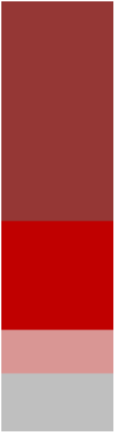 1        1 037 417
Données ITIE déclarées
CBG
≈ 2 001 MDS GNF*
Impôts sur les  sociétés
622 300
MGNF
Taxe sur l'extraction des substances minières
491 455       MGNF
Taxe à l’exportation sur la production      artisanale et
255 994       MGNF
Résultats de nos travaux (suite)
industrielle (or)
Retenues à la source
161 817        MGNF
SAG
457 455
Autres secteurs économiques
Frais de  Douane (Droits, Redevances, Prélèvements, Amendes, Taxes, TVA, ...)
158 925           MGNF
179 627
SMD
≈ 6 536 MDS GNF
*77% des revenus de l’Etat
Autres flux
310 554
326
Autres
La contribution totale du secteur minier au budget de l’État, telle que nous pouvons la considérer au terme de nos 
        travaux, se répartit comme suit :
Revenus totaux (hors dons): 8 537 MDS GNF
326 555
entreprises
23% des revenus de l'Etat
Total contribution du secteur extractif au budget de l'Etat 	2 001 045 MGNF	
	*Selon les déclarations des organismes collecteurs, pour les 350 entreprises couvertes par le Rapport ITIE 2014
RESULTATS DE L’EXERCICE 2015
Nous présentons ci-dessous l’ensemble des données ITIE déclarées par l’État, pour les 45 entreprises pour lesquelles le Périmètre du Rapport ITIE 2015 prévoyait un exercice de rapprochements avec les données ITIE déclarées par l’Etat :
RESULTATS DE L’EXERCICE 2015 (pour les 45 entreprises)
RESULTATS DE L’EXERCICE 2015 (pour les 45 entreprises)
RESULTATS DE L’EXERCICE 2015 (pour les 45 entreprises
RESULTATS DE L’EXERCICE 2015 (pour les 45 entreprises)
L’État a déclaré avoir reçu, en 2015, près de 2 192 MDS GNF (près de 293 MUSD) des 45 entreprises identifiées par le Comité de Pilotage de l’ITIE-Guinée comme étant les entreprises extractives les plus contributrices au budget de l’État, pour lesquelles le Périmètre ITIE 2015 prévoyait un exercice de rapprochements. Ce montant représente plus de 24% des revenus totaux (hors dons)2 de l’État. 

NB: Les revenus totaux de l’État (hors dons) se sont chiffrés, pour l’année 2015, à 8 988 MDS GNF (1,2 MDS USD)
RESULTATS DE L’EXERCICE 2015 (pour les 10 entreprises n’ayant pas déclaré les paiements)
Pour les 10 entreprises pour lesquelles le Rapport ITIE 2015 prévoyait un exercice de rapprochements avec les données ITIE déclarées par l’Etat, et pour lesquelles nous n’avons pas reçu de déclarations ITIE, l’État a déclaré une contribution globale de 71 MDS GNF ; ce niveau de contribution n’a de facto pu être confirmé par un travail de rapprochements
RESULTATS DE L’EXERCICE 2015 (pour les260 autres entreprises du cadastre minier)
Enfin, nous présentons les données ITIE déclarées par l’État pour les 260 autres entreprises couvertes par le Périmètre du Rapport ITIE 2015 ; le niveau de contribution globale de ces 260 entreprises n’a donc pas été confirmé par un travail de rapprochements : 
   10 041 220  KGNF soit 1 338 USD
RESULTATS DE L’EXERCICE 2015 (pour l’ensemble des  305 entreprises du Cadastre minier)
Au total, l’État de la République de Guinée nous a déclaré avoir collecté près de 
2 202 MDS GNF auprès du secteur minier. Ce montant représente plus de 24% des revenus totaux (hors dons) de l’État, selon le niveau de revenus présenté dans le TOFE (Tableau des Opérations Financières de l’Etat) de la République de Guinée pour l’année 2015. En cela, la Guinée est proche de compter parmi les pays dits riches en ressources extractives, selon la nomenclature établie par le FMI5. 
La contribution totale du secteur minier au budget de l’État, telle que nous pouvons la Au total, l’État de la République de Guinée nous a déclaré avoir collecté près de 2 202 MDS GNF auprès du secteur minier. Ce montant représente plus de 24% des revenus totaux (hors dons) de l’État, selon le niveau de revenus présenté dans le TOFE (Tableau des Opérations Financières de l’Etat) de la République de Guinée pour l’année 2015. En cela, la Guinée est proche de compter parmi les pays dits riches en ressources extractives, selon la nomenclature établie par le FMI5.
DESAGREGATIONS DES DONNEES EXERCICE 2015
PRODUCTIONS - EXPORTATIONS - CA
VERSEMENTS LOCAUX
VERSEMENTS LOCAUX (suite)
VERSEMENTS LOCAUX (suite)